BOARD OF ADJUSTMENT
CASE NO. 2409
400 abiso ave
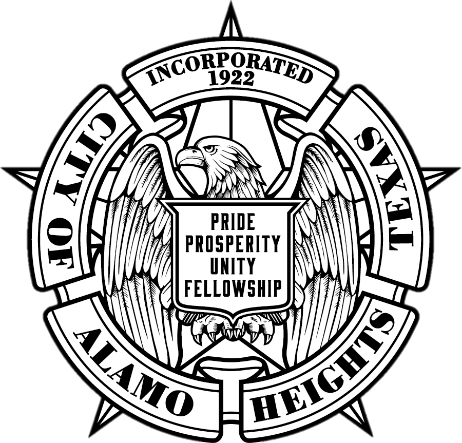 Presented by:
Lety Hernandez 
Director
community development
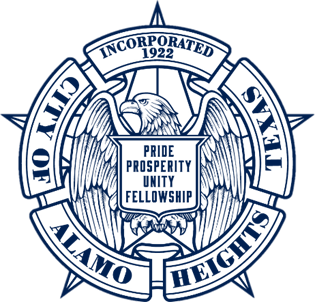 Property
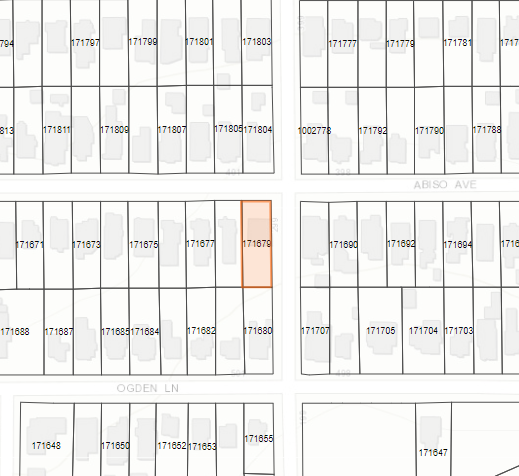 SF-A
South side of Abiso Ave at intersection of Imlay St
Accessory Structure (Sauna)
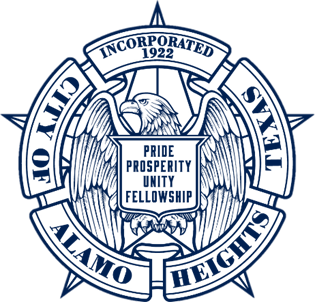 PROPOSED
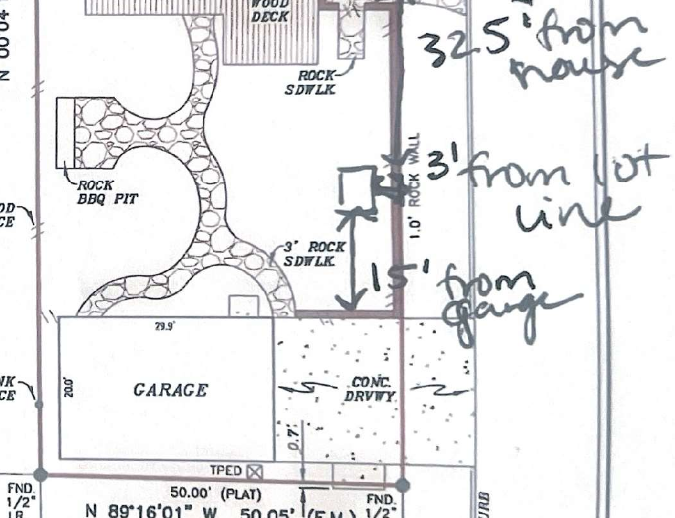 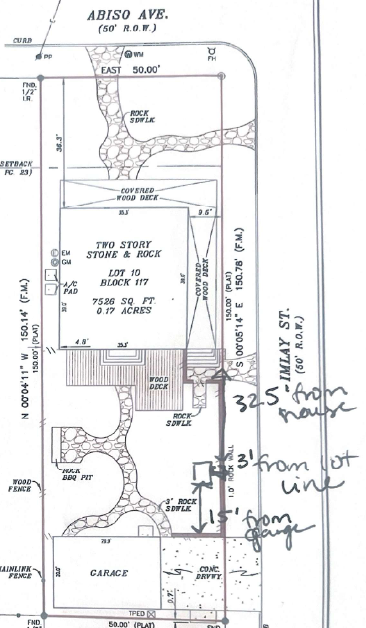 Lot Coverage = 37.3%
FAR = .53
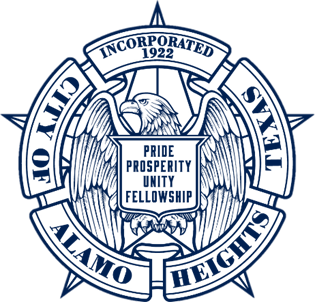 proposed
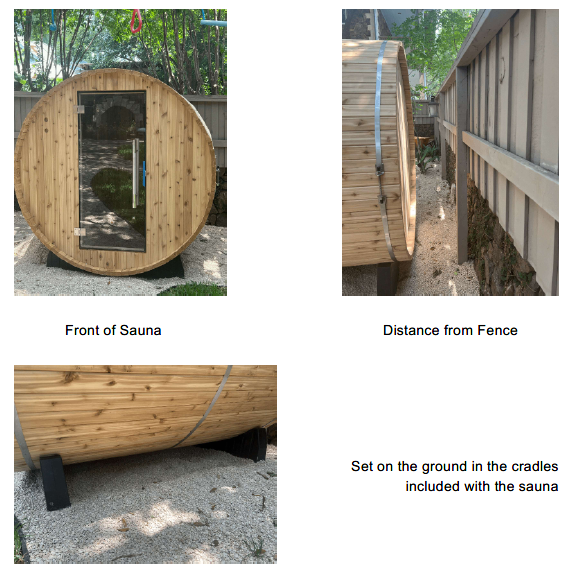 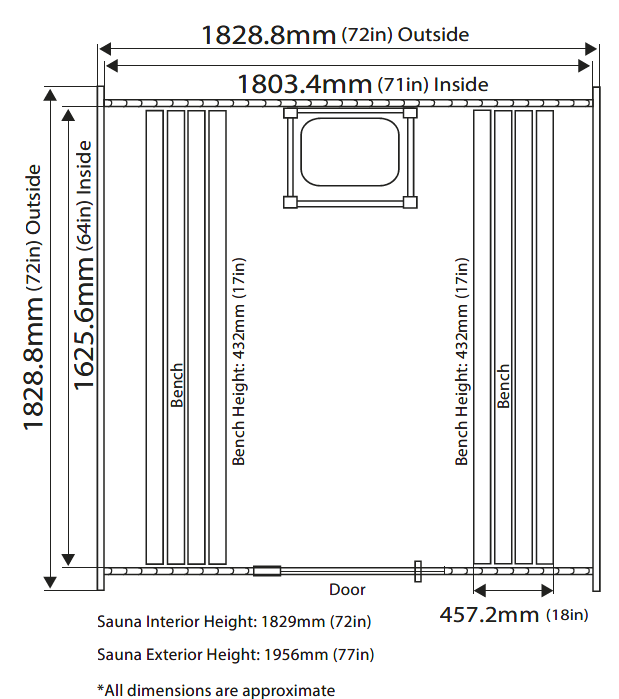 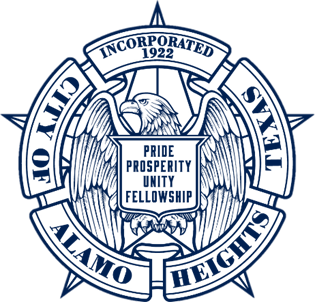 view from imlay st
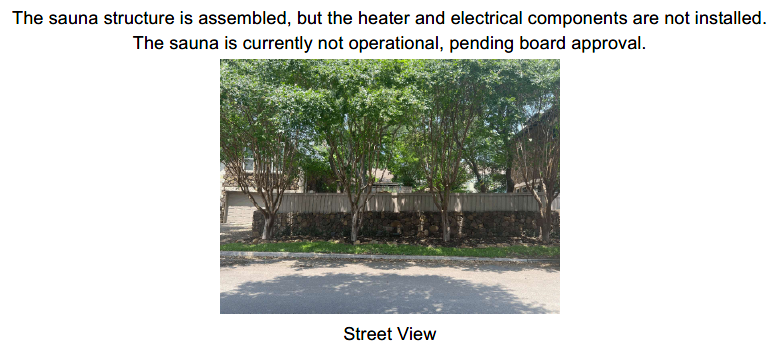 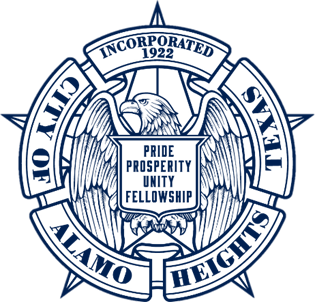 p0licy analysis
Hardships
None.

Considerations
The proposed is subject to a permit and variance due to the permanent heater and electrical components.
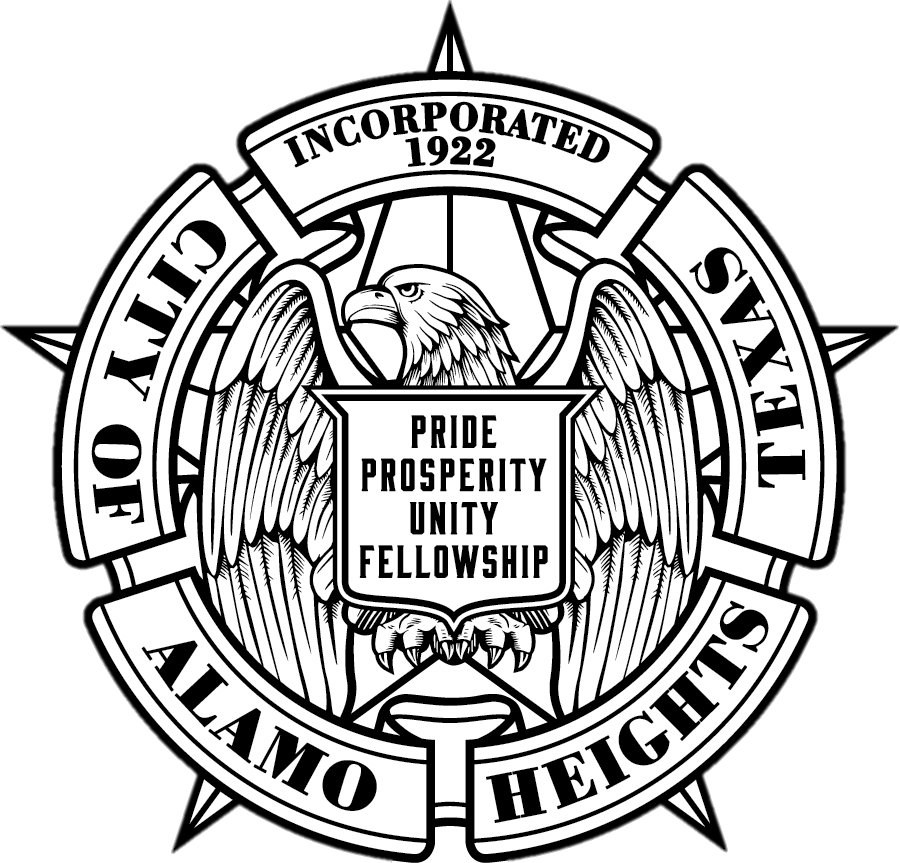 Public notification
Postcards - mailed to property owners within a 200-foot radius
Notices posted - City website and on property

Responses received within 200ft:
Support:  (2)	Opposed: (0)	Neutral: (0)
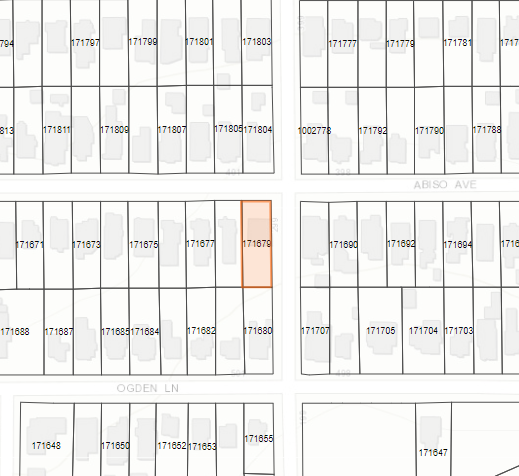 BOARD OF ADJUSTMENT
CASE NO. 2407
223 allen st
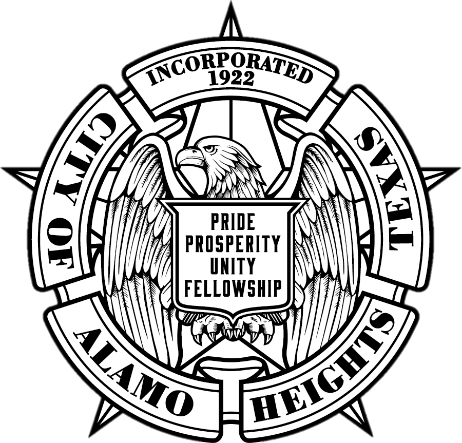 Presented by:
Lety Hernandez 
Director
community development
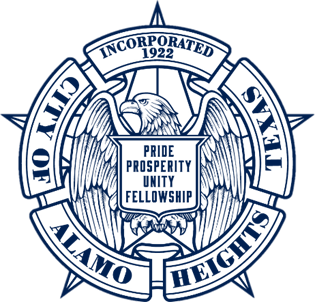 Property
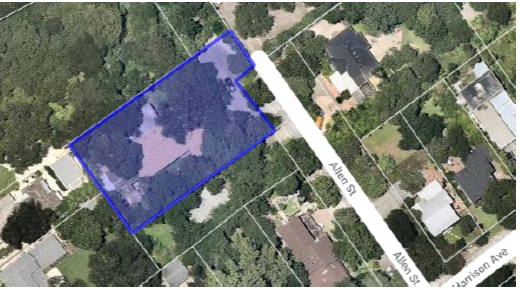 SF-A
Southwest side of street
Accessory Structure (Planter Box)
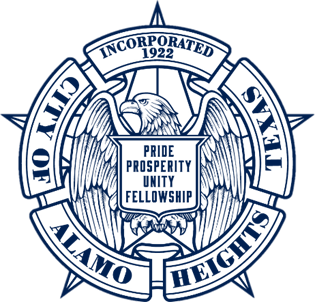 PREVIOUS & EXISTING SITE
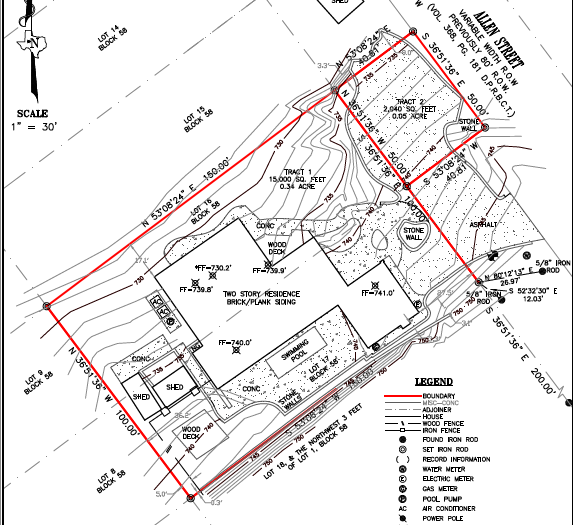 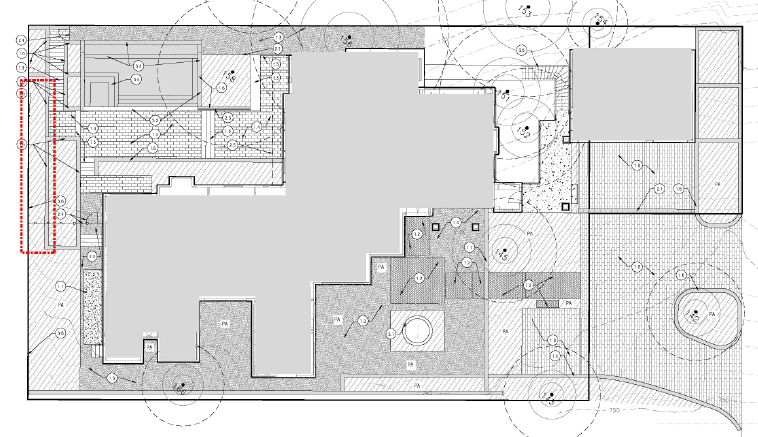 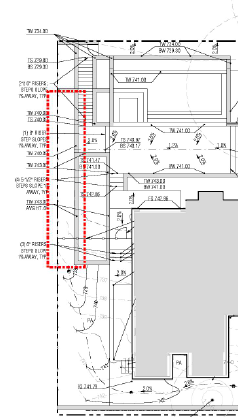 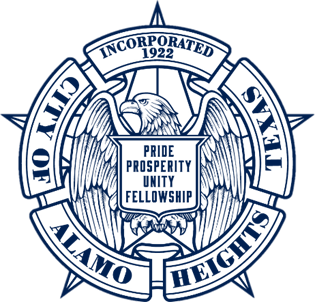 proposed east elevation
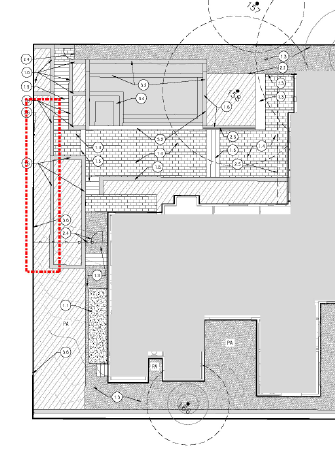 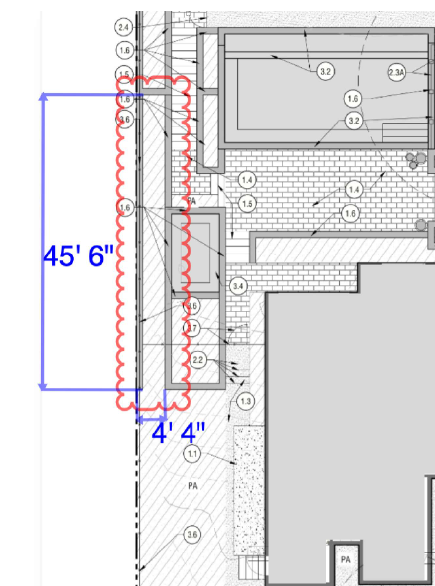 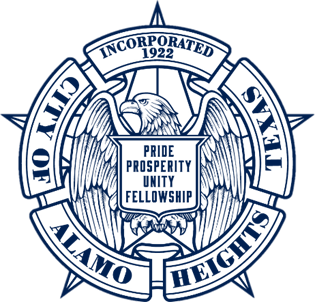 PROPOSED
OVERALL HEIGHT:
VARIES FROM 8 TO 5FT
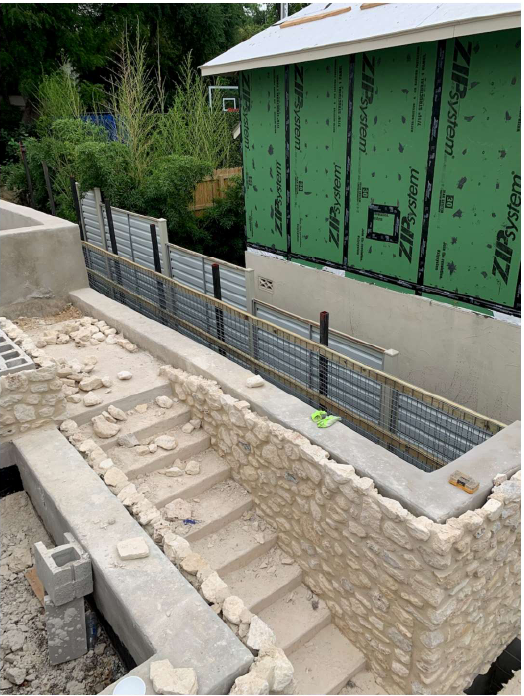 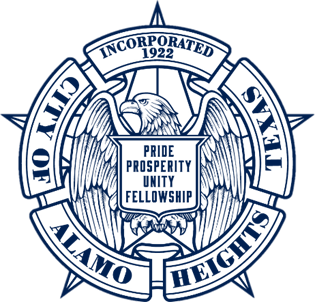 PROPOSED
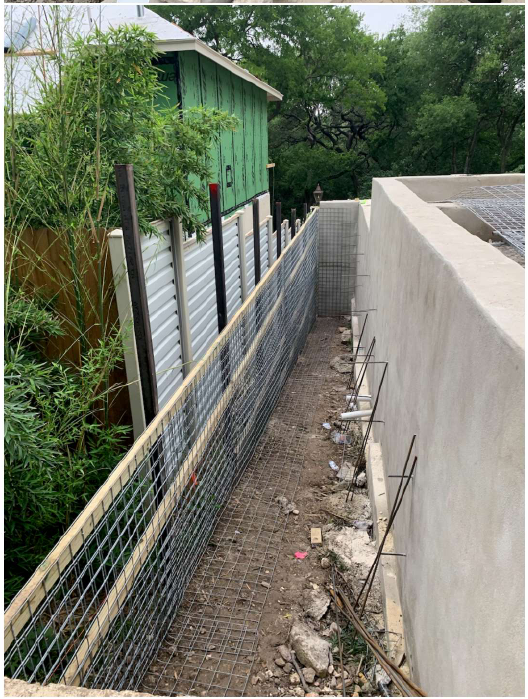 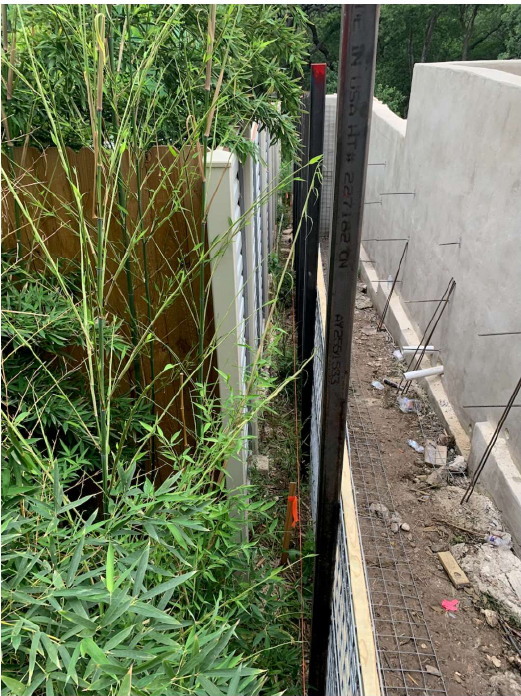 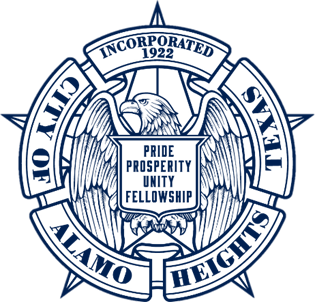 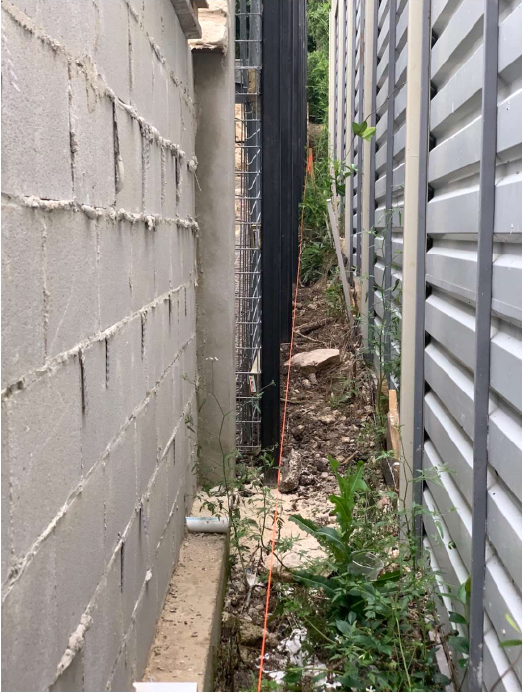 EXISTING VIEW
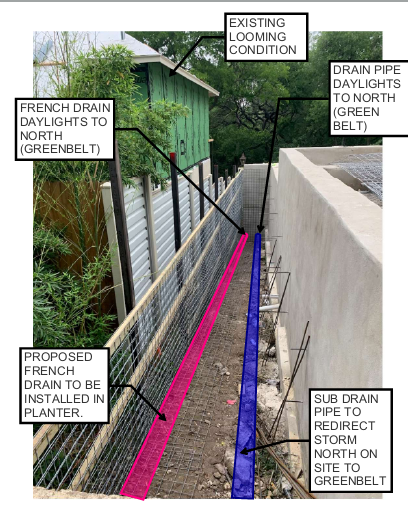 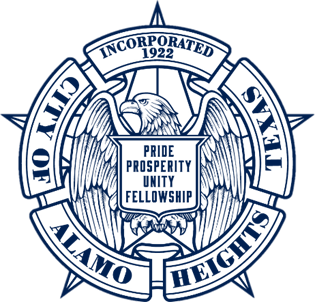 screening section
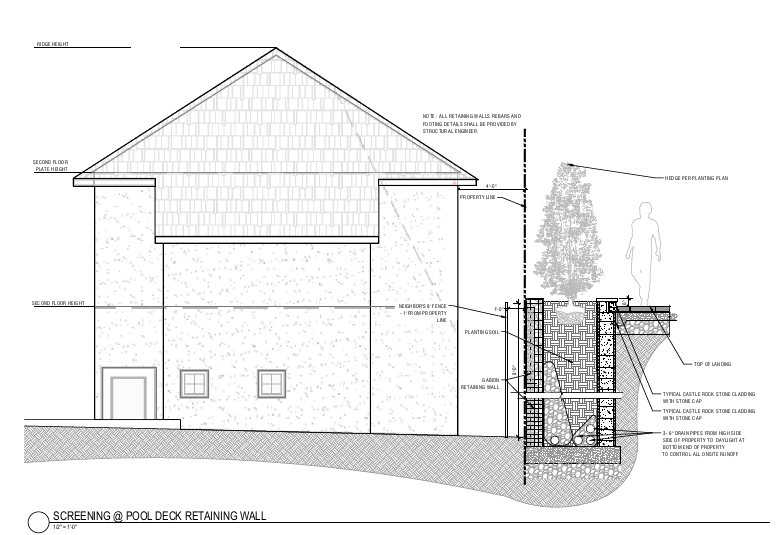 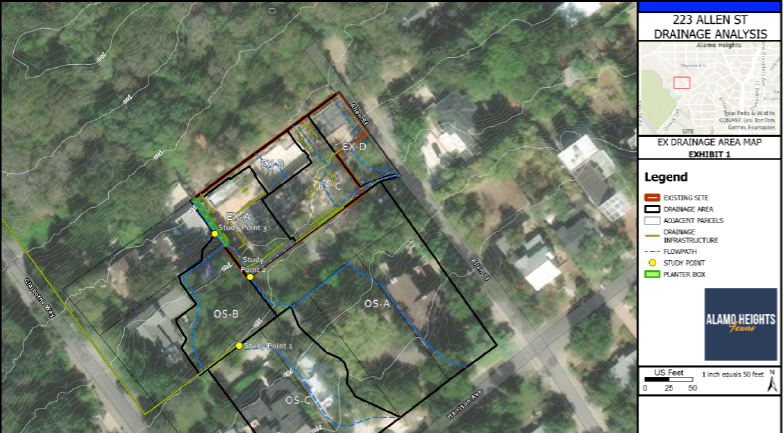 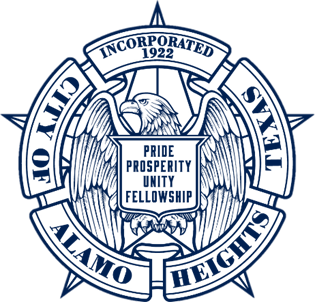 screening section
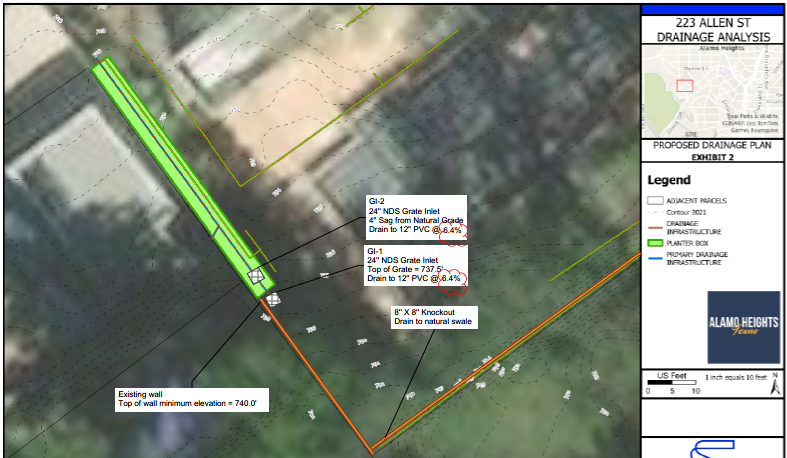 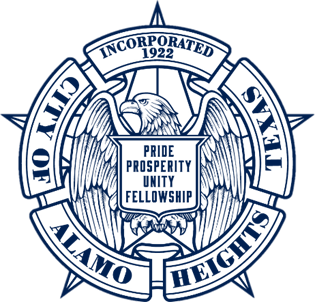 screening section
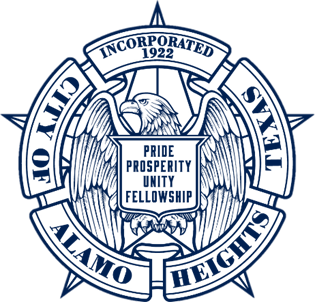 p0licy analysis
Hardships
Topography 
Lot shape is irregular
Considerations
Zoning Code allows placement of an 8ft tall fence/wall at side and rear yard property lines, outside the front yard setback area.
Drainage plan was reviewed by the City’s engineer.
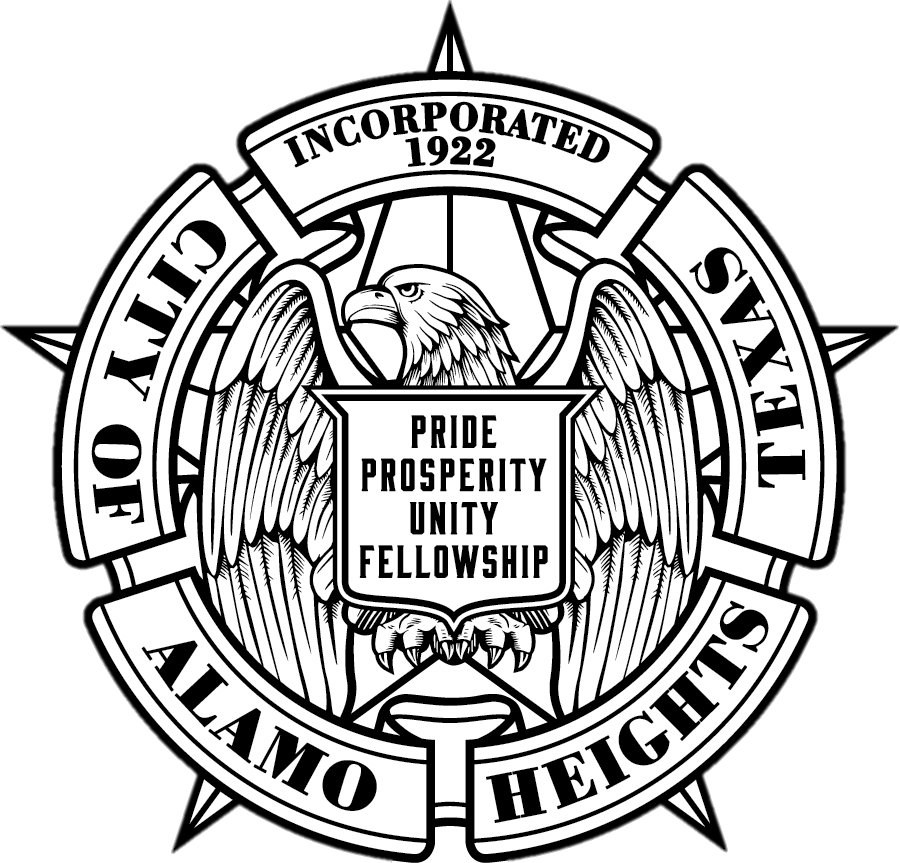 Public notification
Postcards - mailed to property owners within a 200-foot radius
Notices posted - City website and on property

Responses received within 200ft:
Support:  (4)	Opposed: (8)	   Neutral: (0)
Responses received outside 200ft:
Support: (23)	Opposed: (4)	   Neutral: (0)
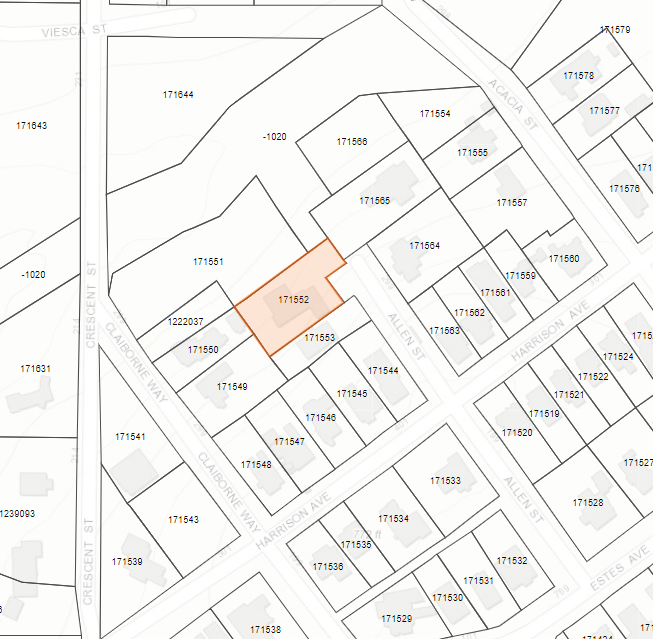